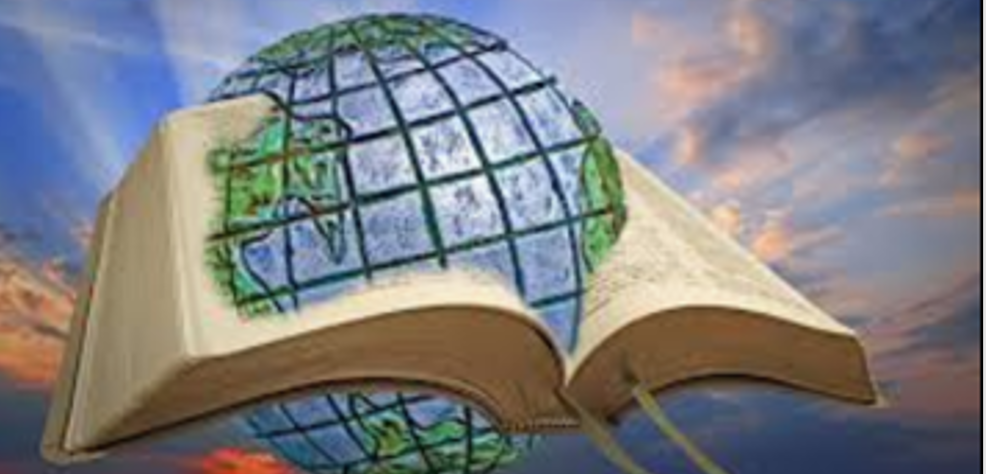 End Times Prophecies
Introduction
9/14/2021
Presented by Gene Dahler
________ – creation to destruction 
______ – From Adam & Eve to the last person born on earth
Groups of people - 
_________ –Gen 35 – Rev 20
_________ – John 13 – Rev 22
_________ – What nations will remain and which one wins in the end
________ - He is in there from the beginning to the end
________ – His involvement on earth, beginning to end
Planet – creation to destruction 
______ – From Adam & Eve to the last person born on earth
Groups of people - 
_________ –Gen 35 – Rev 20
_________ – John 13 – Rev 22 
_________ – What nations will remain and which one wins in the end
________ - He is in there from beginning to end
________ – His involvement on earth, beginning to end
Planet – creation to destruction 
People – From Adam & Eve to the last person born on earth
Groups of people - 
_________ –Gen 35 – Rev 20
_________ – John 13 – Rev 22
_________ – What nations will remain and which one wins in the end
________ - He is in there from beginning to end
________ – His involvement on earth, beginning to end
Planet – creation to destruction 
People – From Adam & Eve to the last person born on earth
Groups of people - 
Israel – Gen 35 – Rev 20
_________ – John 13 – Rev 22
_________ – What nations will remain and which one wins in the end
________ - He is in there from beginning to end
________ – His involvement on earth, beginning to end
Planet – creation to destruction 
People – From Adam & Eve to the last person born on earth
Groups of people - 
Israel – Gen 35 – Rev 20
Church – John 13 – Rev 22
_________ – What nations will remain and which one wins in the end
________ - He is in there from beginning to end
________ – His involvement on earth, beginning to end
Planet – creation to destruction 
People – From Adam & Eve to the last person born on earth
Groups of people - 
Israel – Gen 35 – Rev 20
Church – John 13 – Rev 22 
Nations – What nations will remain and which one wins in the end
________ - He is in there from beginning to end
________ – His involvement on earth, beginning to end
Planet – creation to destruction 
People – From Adam & Eve to the last person born on earth
Groups of people - 
Israel – Gen 35 – Rev 20
Church – John 13 – Rev 22
Nations – What nations will remain and which one wins in the end
Jesus – He is in there from beginning to end
______ – His involvement on earth, beginning to end
Planet – creation to destruction 
People – From Adam & Eve to the last person born on earth
Groups of people - 
Israel – Gen 35 – Rev 20
Church – John 13 – Rev 22
Nations – What nations will remain and which one wins in the end
Jesus – He is in there from beginning to end
Satan – His involvement on earth, beginning to end
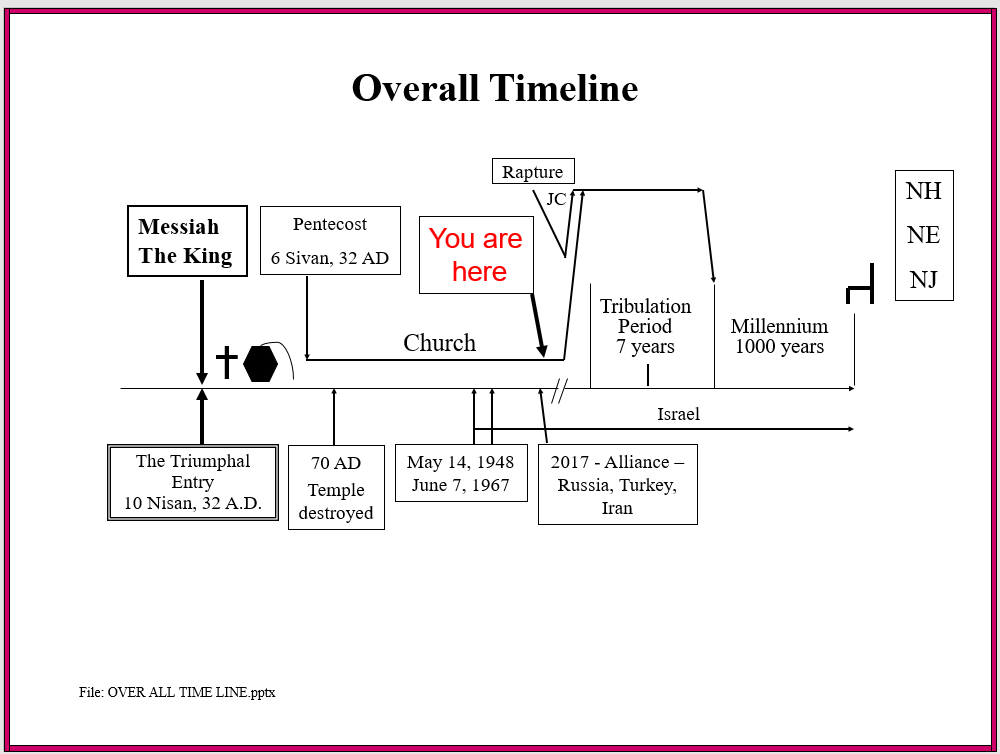 - Miriam – Webster - Faith
Firm belief in something for which there is no proof.
- Wikipedia - Faith
Strong belief in God or in the doctrines of a religion, based on spiritual apprehension rather than proof.
Heb 11:1 Now faith is the assurance of things hoped for (confident expectation), the conviction of things not seen.
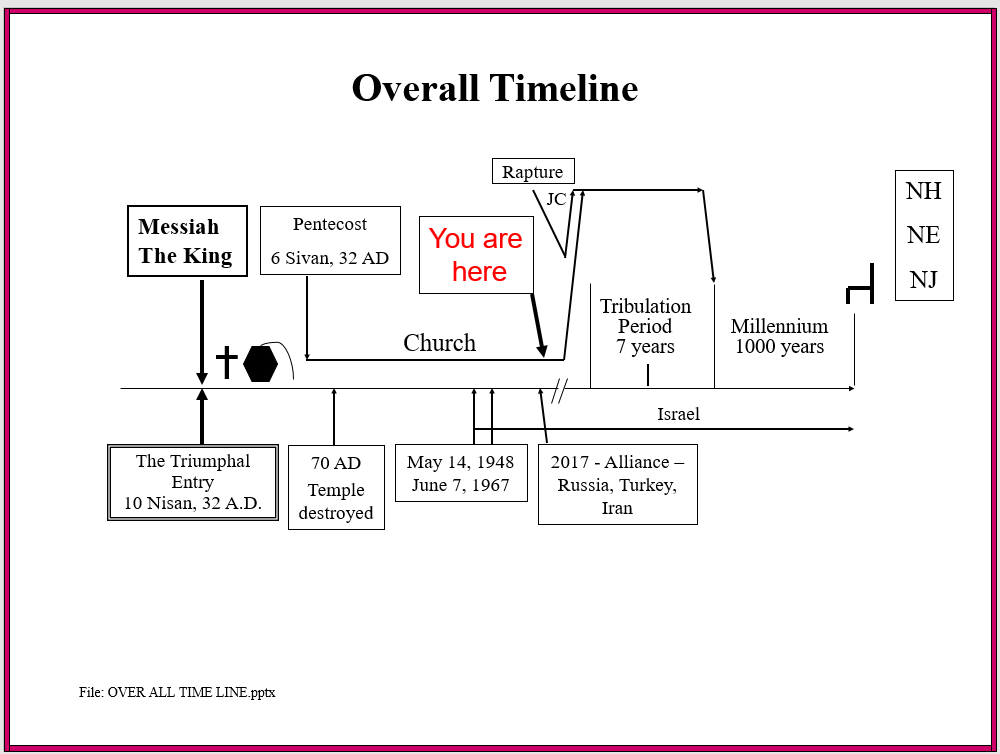